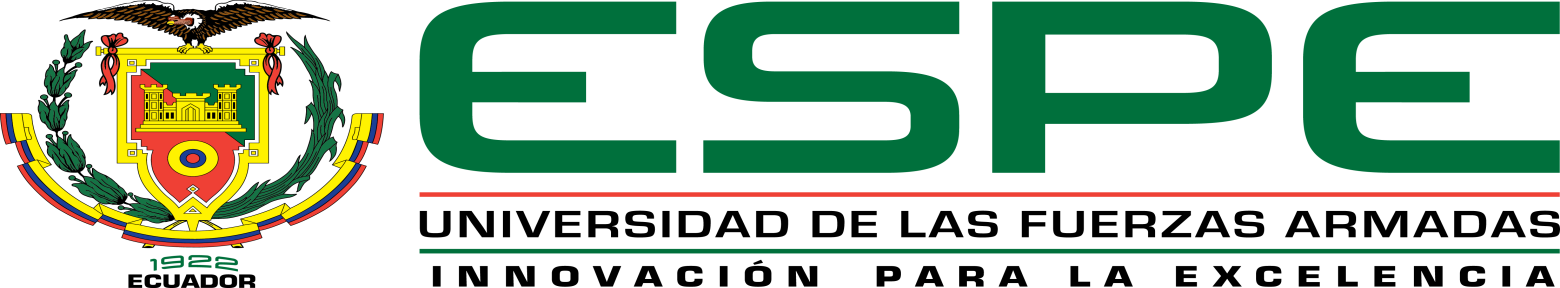 UNIVERSIDAD DE LAS FUERZAS ARMADAS ESPEDEPARTAMENTO DE ELÉCTRICA Y ELECTRÓNICACARRERA DE INGENIERÍA ELECTRÓNICA Y TELECOMUNICACIONESTRABAJO DE TITULACIÓN, PREVIO A LA OBTENCIÓN DEL TÍTULO DE INGENIERO EN ELECTRÓNICA Y TELECOMUNICACIONESDESARROLLO Y EVALUACIÓN DEL SISTEMA DE DETECCIÓN Y POSICIONAMIENTO DE TRANSMISORES QUE OPERAN EN LA BANDA DE FRECUENCIAS DEL SISTEMA SATELITAL IRIDIUMIntegrantes:MARTÍNEZ GUANO JORGE ESTEBANQUINTANA ARBOLEDA MILTON ANDRÉS
Tutor:  Ing. Rubén León
Sangolquí, 4/03/2018
TEMARIO
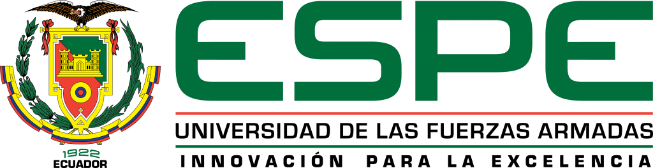 Introducción al problema
Justificación del problema
Objetivos
Diseño e implementación del sistema
Pruebas de funcionamiento del sistema
Pruebas de posicionamiento del sistema
Conclusiones
Recomendaciones
Trabajos Futuros
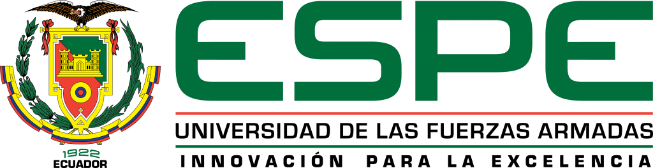 INTRODUCCIÓN AL PROBLEMA
JUSTIFICACION DEL PROBLEMA
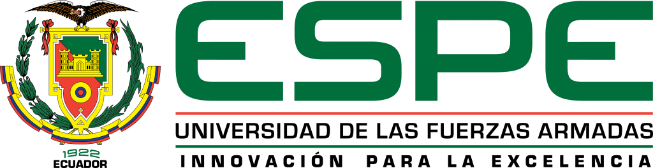 OBJETIVOS
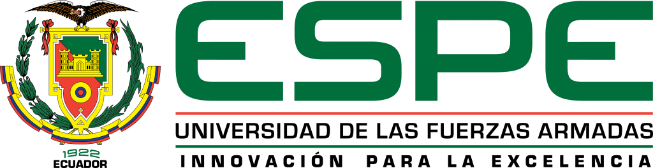 General

Desarrollar y evaluar el sistema de detección y posicionamiento de transmisores que operan en la banda de frecuencias de operación del Sistema Satelital Iridium.

Específicos

Analizar las señales obtenidas por el arreglo de antenas recuperadas del Ejército.
Evaluar las características del LNA, Filtro Pasa Banda, Mixer, osciladores controlados por voltaje y Downconverter I/Q.
Evaluar el desempeño de antenas microstrip como propuesta de mejora para el arreglo de antenas del ejército.
Probar el sistema integrado en los laboratorios del CICTE.
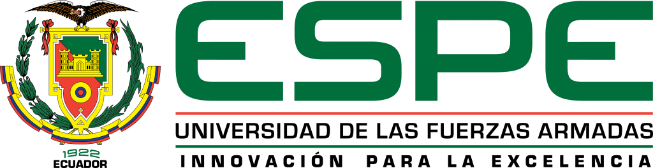 Diseño e implementación del sistema
Diseño General del sistema
Es importante que este sistema tenga baja distorsión, bajo ruido y una frecuencia estable, con el fin de obtener señales de fase y cuadratura de buena calidad para su posterior procesamiento, por tal razón la estructura a utilizarse es la Superheterodina
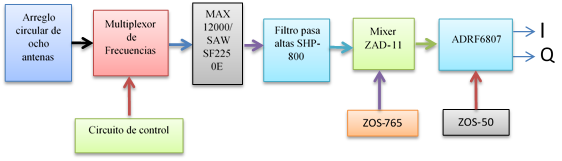 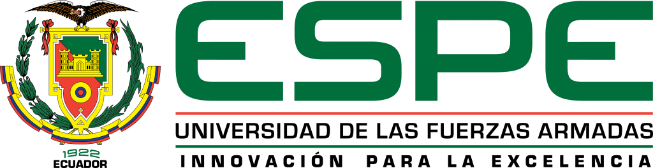 Diseño e implementación del sistema
Tipos de antenas y arreglos analizados para el sistema
DIPOLO TIPO V
Bandas UHF y VHF
Directivas y ubicadas en polarización vertical
1.47 dB de ganancia.
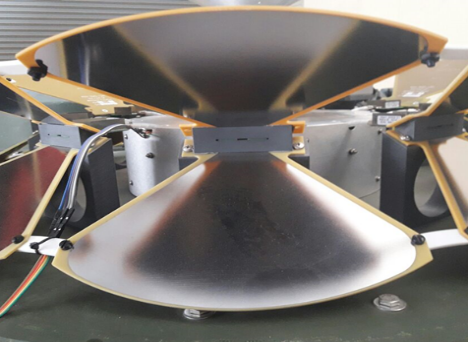 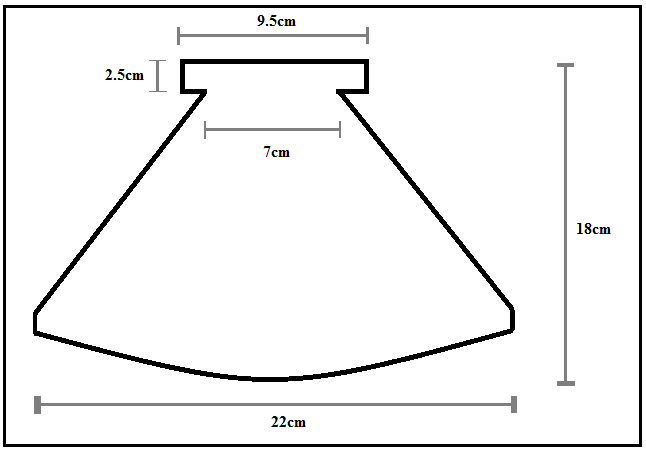 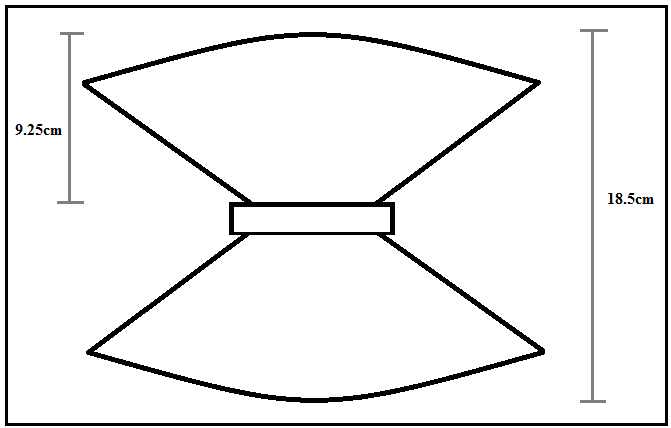 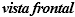 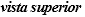 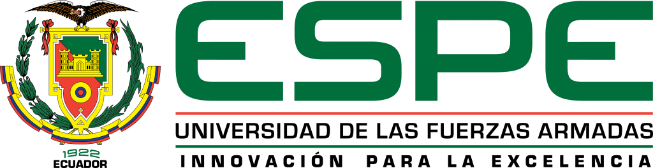 Diseño e implementación del sistema
Tipos de antenas y arreglos analizados para el sistema
Arreglo Circular del Ejército
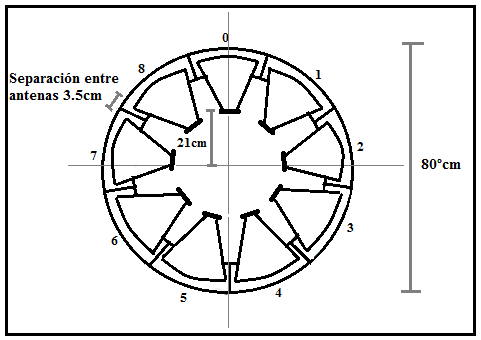 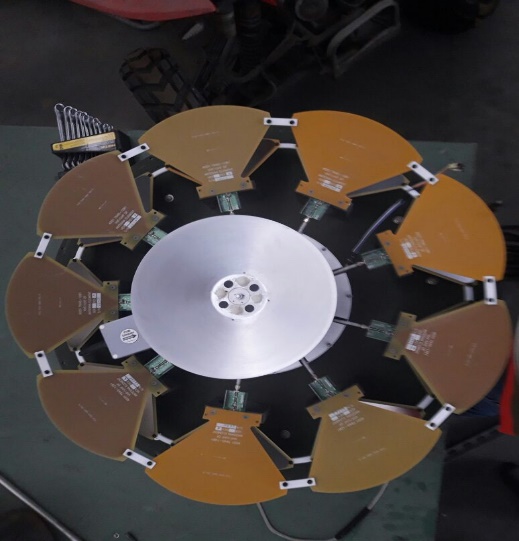 Estructura recuperada de las bodegas del CICTE.
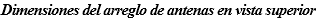 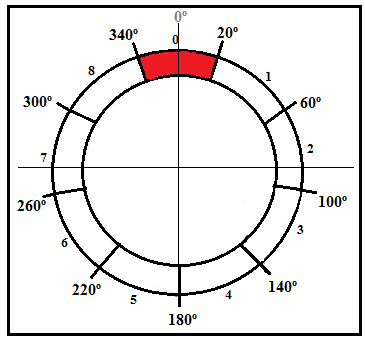 Arreglo de 9 antenas
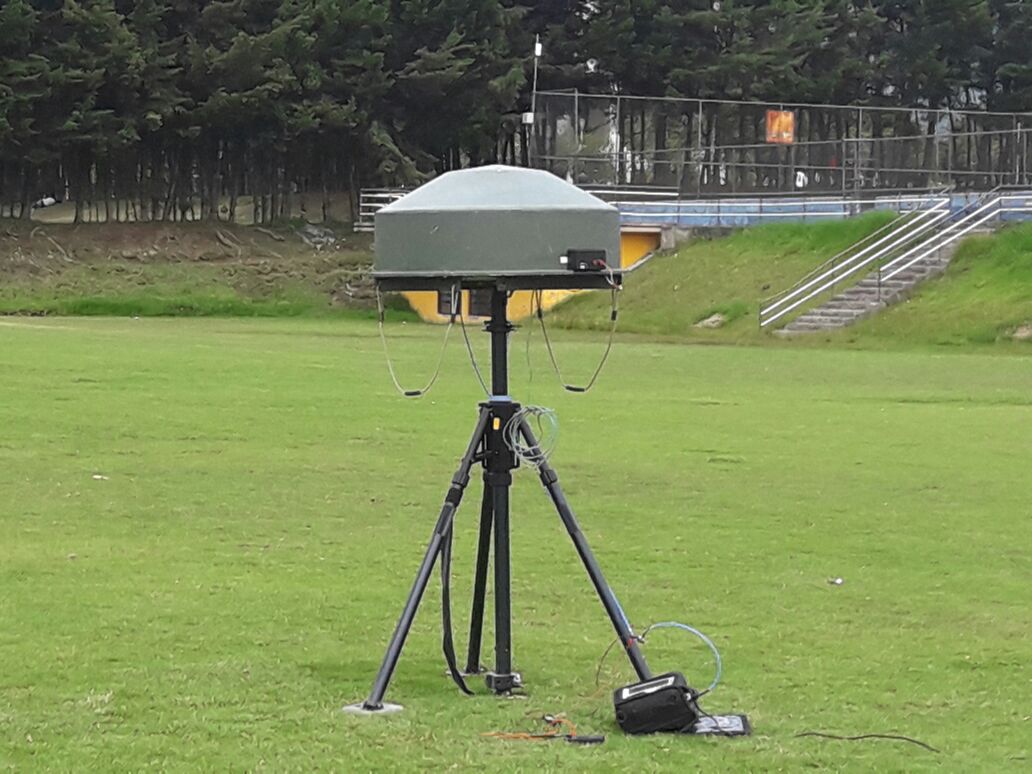 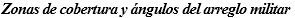 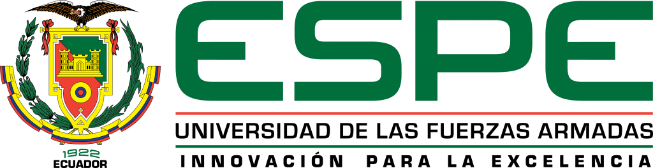 Diseño e implementación del sistema
Tipos de antenas y arreglos analizados para el sistema
Antena MICROLINEA
Frecuencia central 1621MHZ
Polarización circular.
Ancho de banda de 30MHz
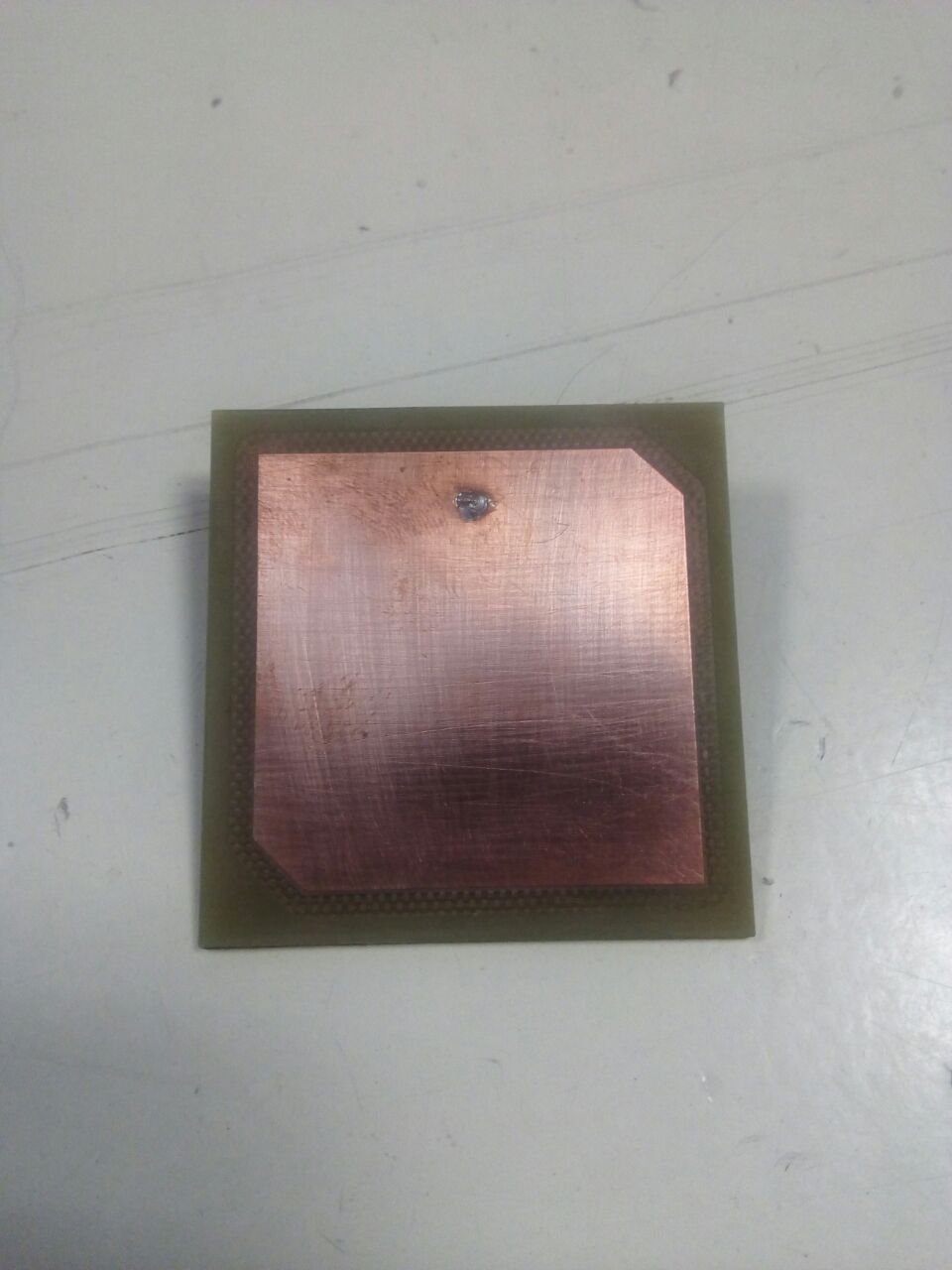 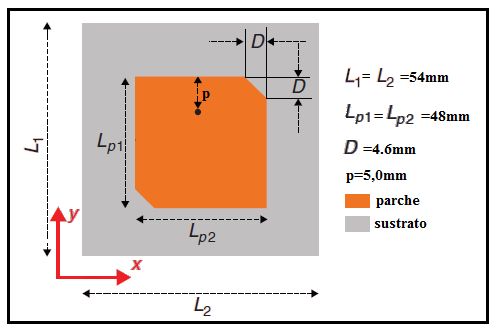 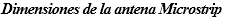 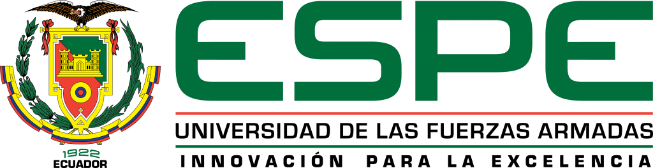 Diseño e implementación del sistema
Tipos de antenas y arreglos analizados para el sistema
Adecuaciones para antena microlínea
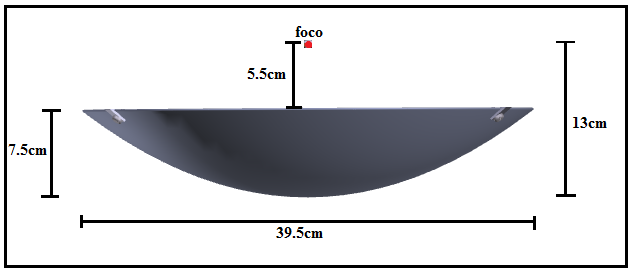 Arreglo de 8 antenas
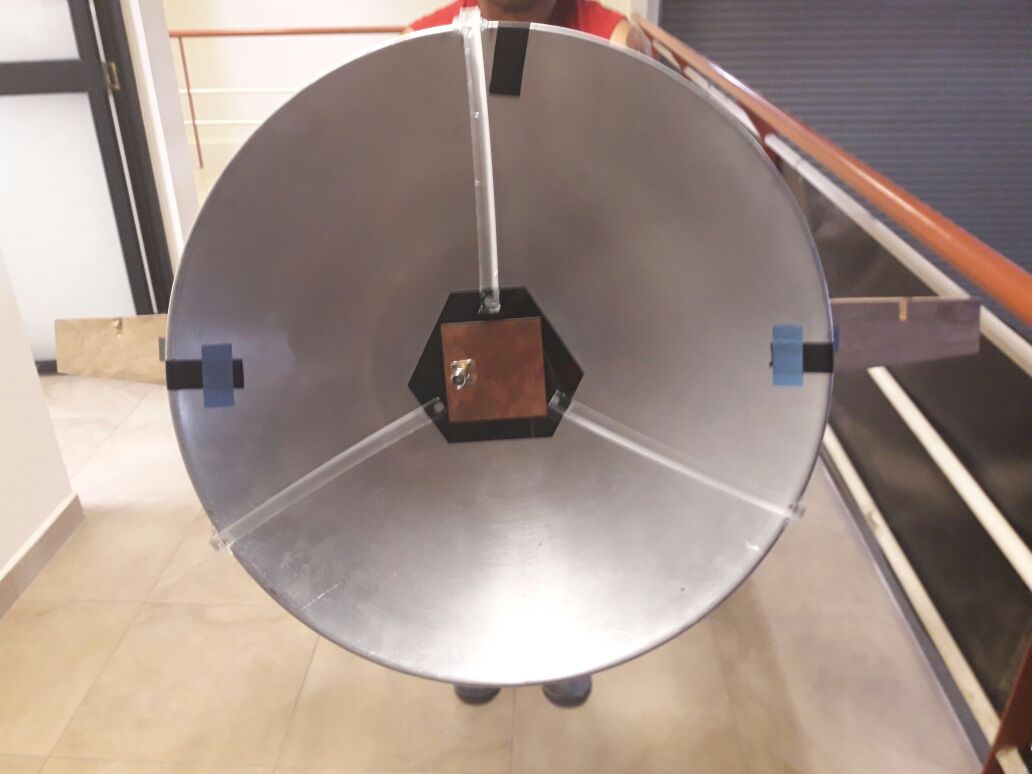 Ganancia de 16.50dB
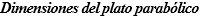 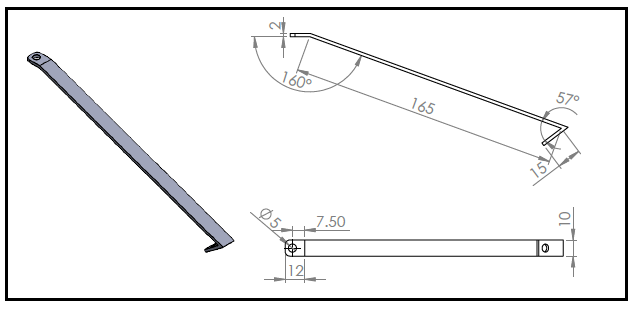 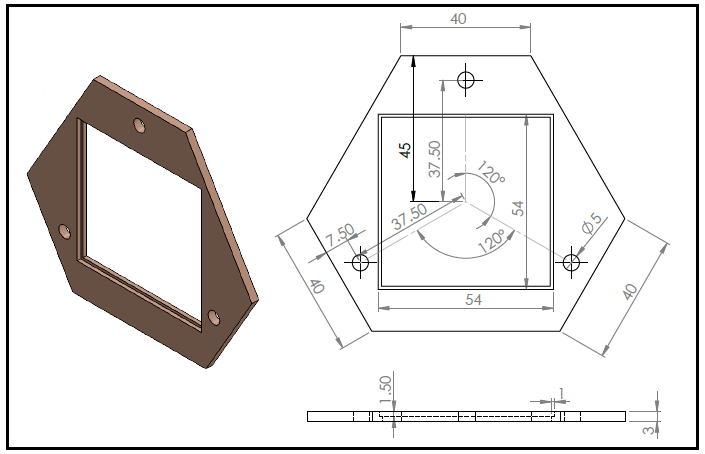 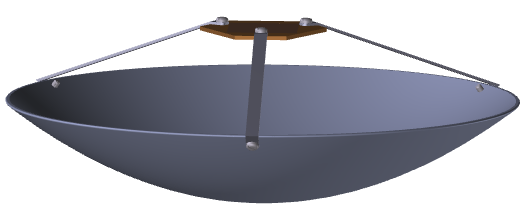 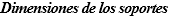 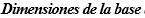 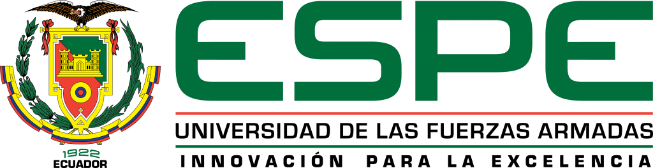 Diseño e implementación del sistema
Multiplexor de 8 canales de RF
Filtro pasa-altas SHP’800
LNA MAX 1200 y Filtro SAW SF2250E
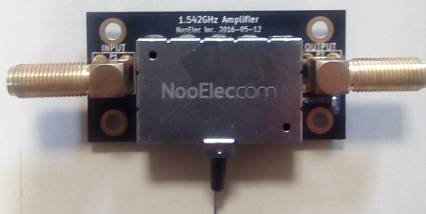 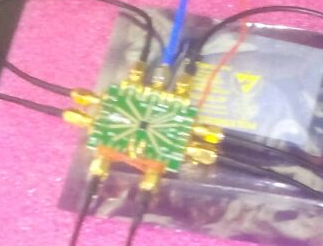 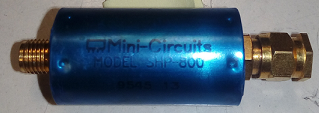 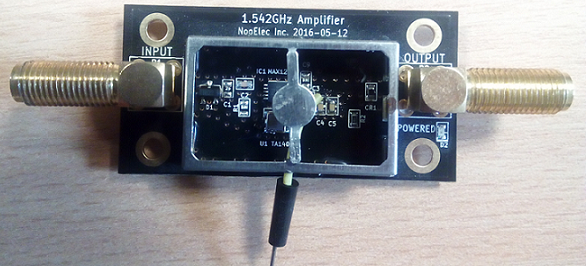 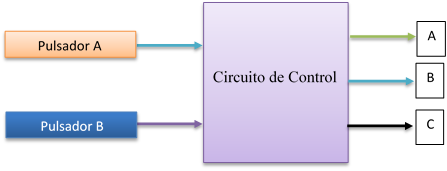 Ganancia máxima de 34.8 dB.
Requiere entre 3-5.5V y 25mA para operar.
El filtro GPS integrado fue reemplazado por SAW SF2250E con frecuencia central de 1615MHZ y ancho de Banda de 20MHz.
Filtro con frecuencia de corte de 800MHz.
Perdidas mayores a 40dB para las frecuencias limitadas.
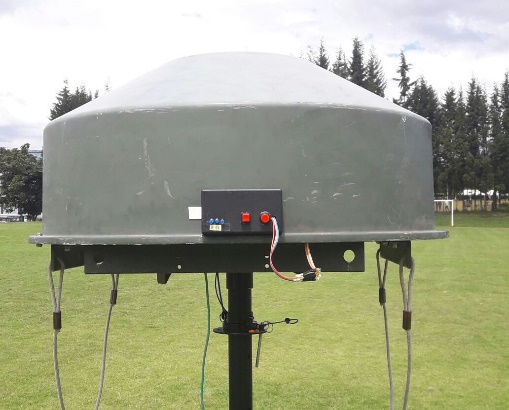 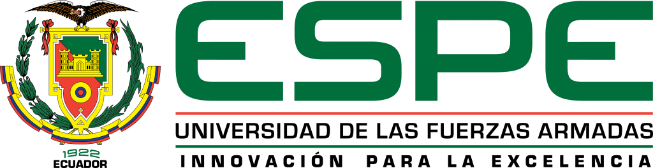 Diseño e implementación del sistema
Mezclador de frecuencias ZAD-11
Ancho de Banda de Operación de 5 a 2000MHz
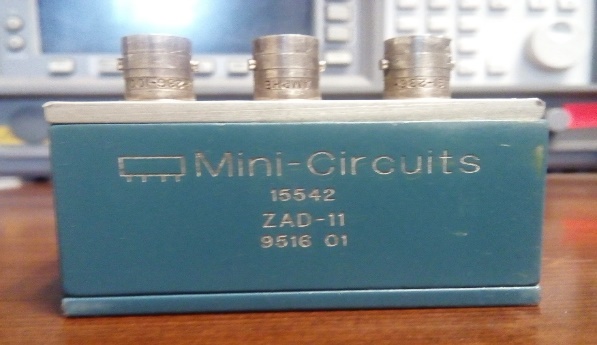 Aplicaciones para VHF/UHF, celulares, GPS e instrumentación
Posee 3 conectores BNC: frecuencia de referencia (L), frecuencia de RF (R) y frecuencia de salida (I)
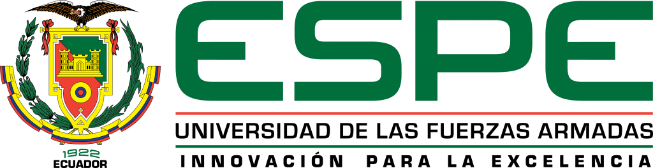 Diseño e implementación del sistema
Osciladores controlados por voltaje VCO
VCO mini-circuits ZOS-50
VCO mini-circuits ZOS-765
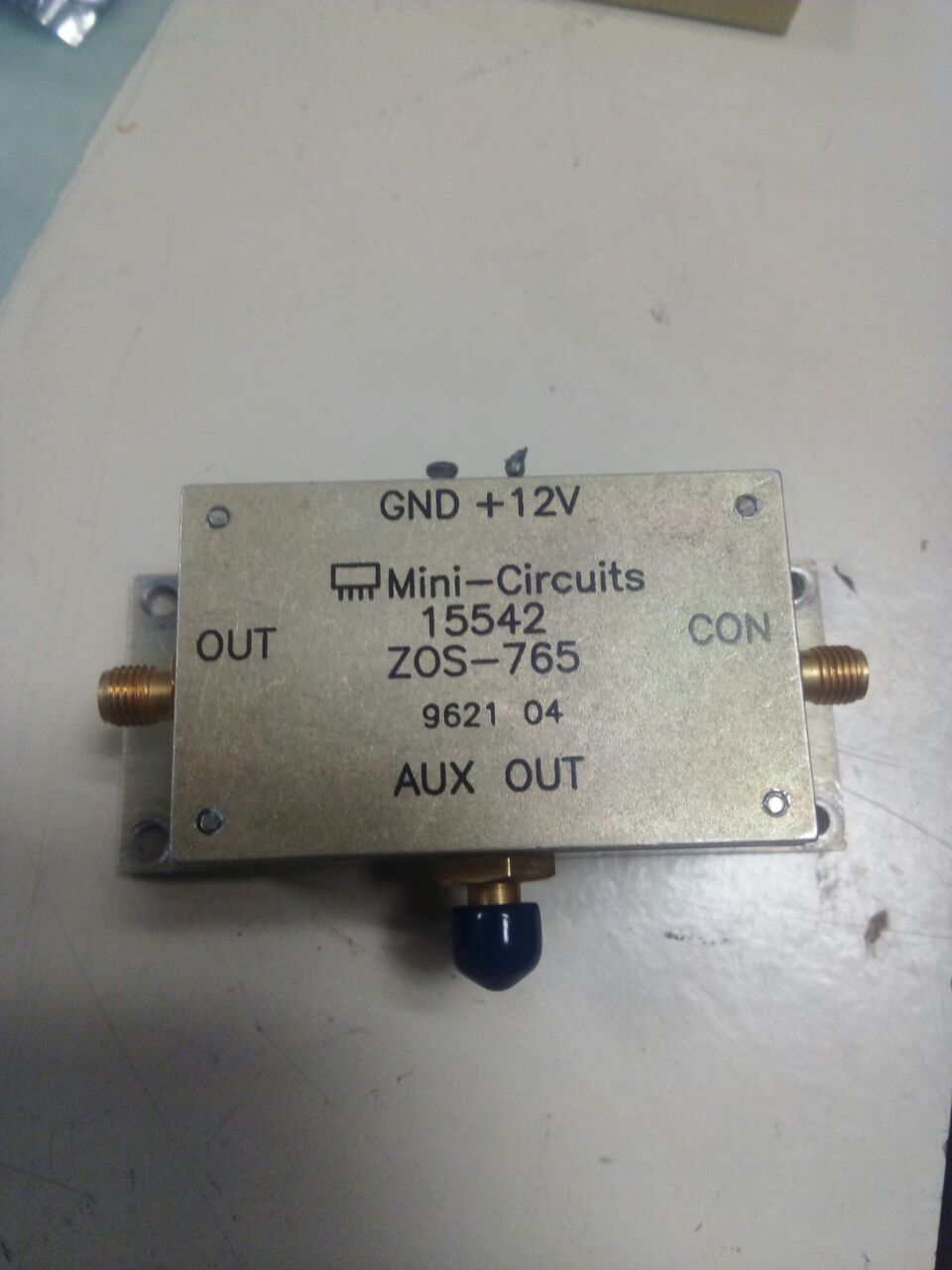 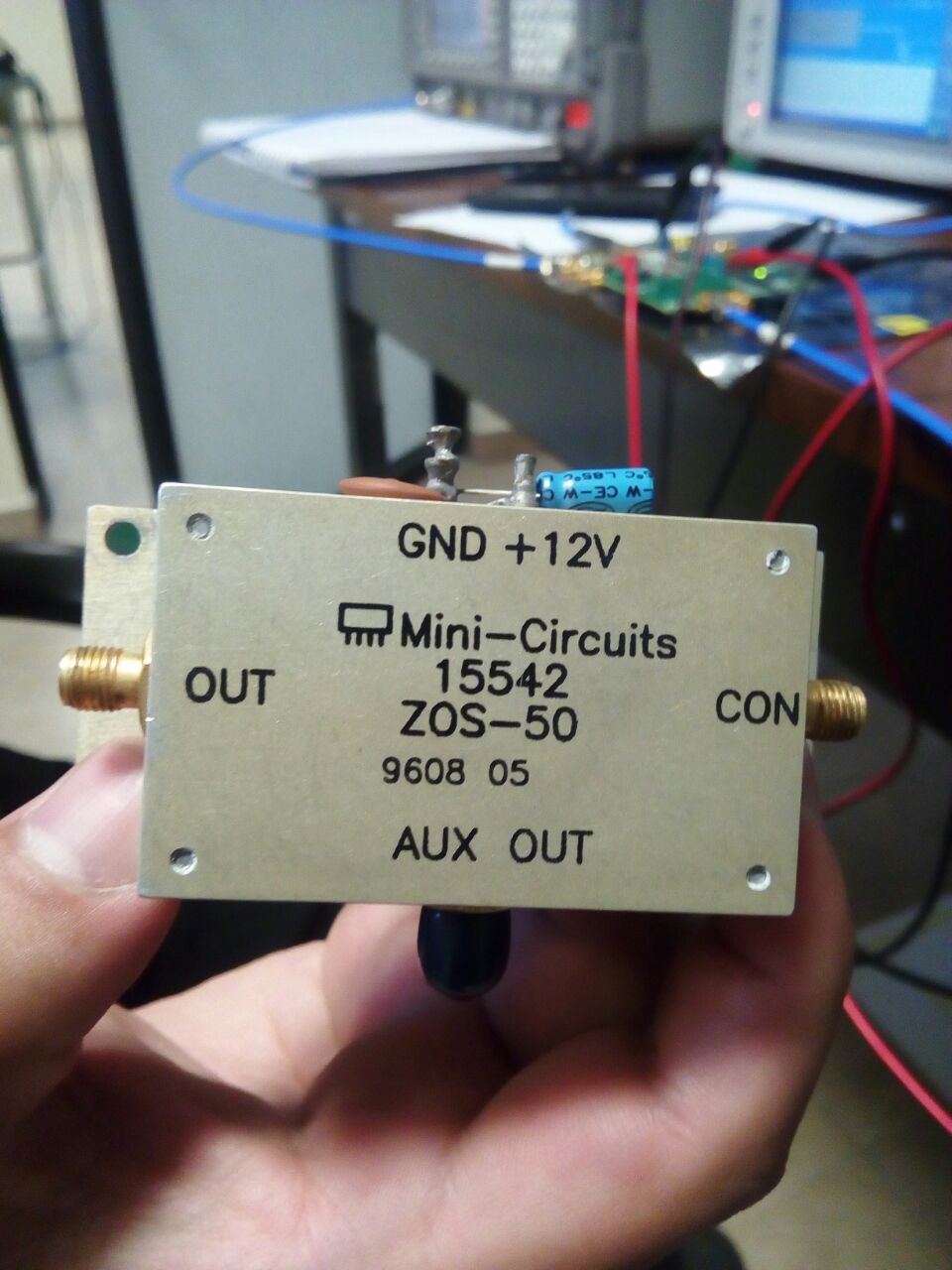 Este VCO es el encargado de generar 26 MHz con el fin de obtener una señal en banda base, con la ayuda del demodulador ADRF6807 que dispone de un PLL y VCO interno a partir de la frecuencia generada por el ZOS-50 logra los 900 MHz necesarios
Este VCO es el encargado de generar 716 Mhz con el fin de obtener una señal de 900 Mhz con ayuda del mezclador de frecuencias ZAD-11
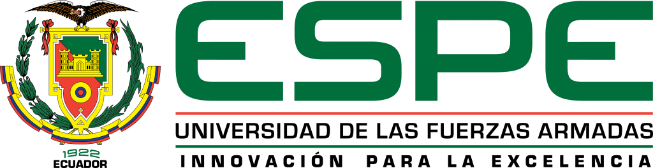 Diseño e implementación del sistema
Downconverter ADRF6807
Es un demodulador I/Q que posee un PLL y VCO integrado.
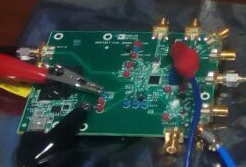 Para el PLL es necesario utilizar un oscilador de referencia este va desde los 9 MHz hasta los 160 MHz, la salida del PLL controla el VCO interno.
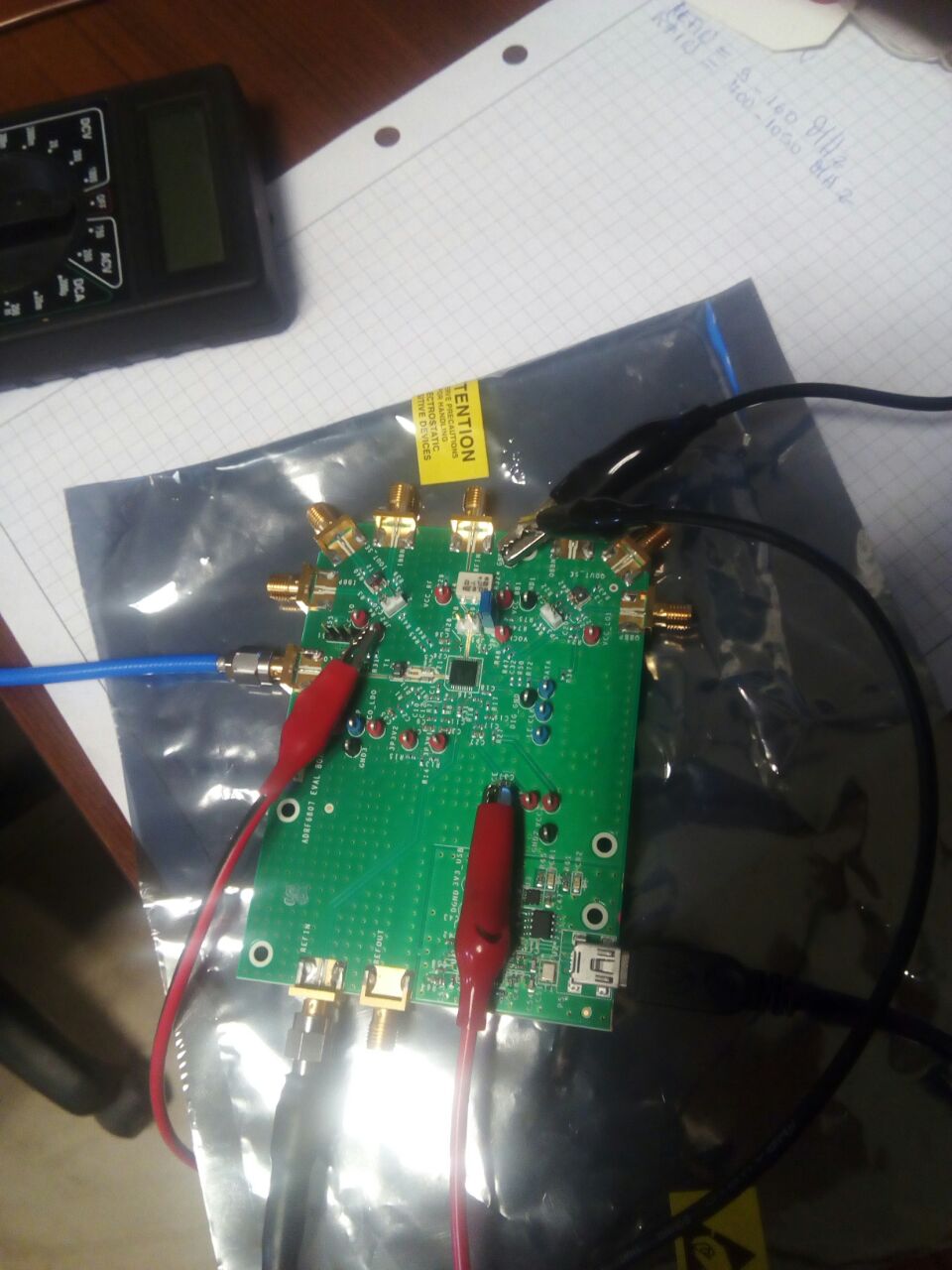 El demodulador I/Q mezcla la señal generada por el divisor de cuadratura con la entrada de RF, obteniendo de esa forma una señal en banda base o frecuencia intermedia de hasta 120 MHz
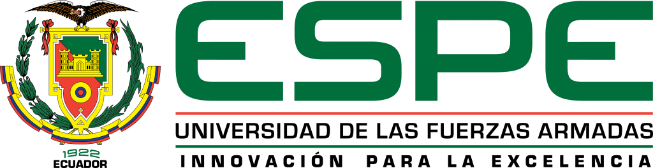 Diseño e implementación del sistema
Downconverter ADRF6807
Para controlar la placa de evaluación se lo realiza por medio de una PC que tenga puerto USB y a través del software que proporciona la página web de Analog Devices. El software permite configurar al ADRF6807 según las configuraciones que sean necesarias, para la obtención de las frecuencias se lo realiza por medio de los valores numéricos que se encuentran en la sección de RF.
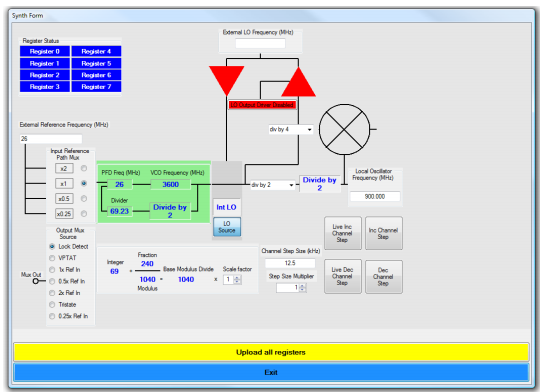 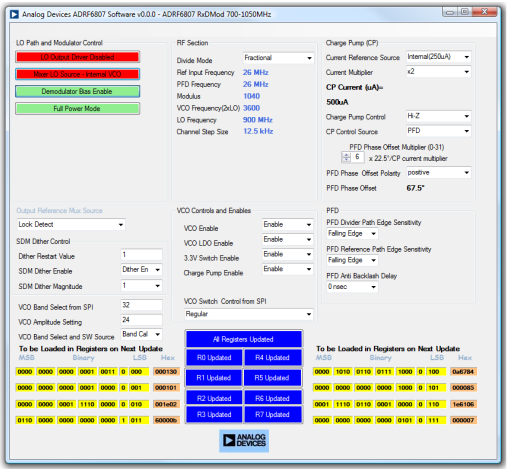 PRUEBAS DE FUNCIONAMIENTO
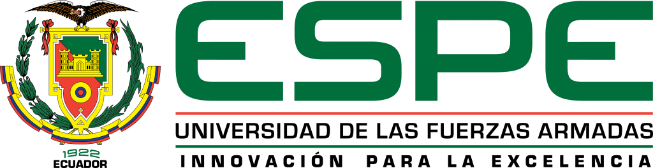 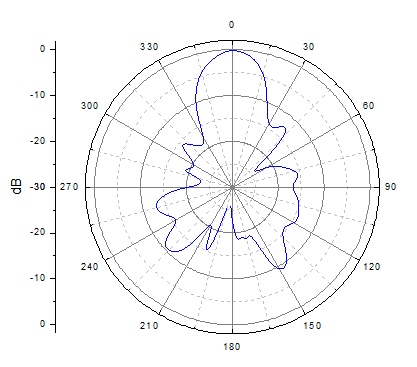 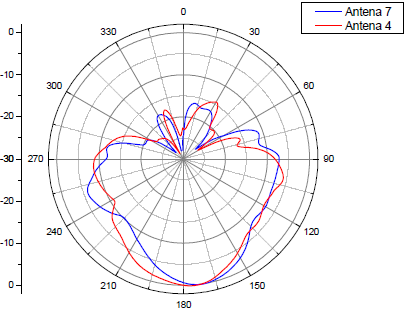 Determinación del Patrón de radiación 
del arreglo de antenas del Ejército
Determinación del Patrón de radiación de las 
antenas micro línea con reflector parabólico
La estimativa de los diagramas de irradiación de las antenas 7 y 4 sirven para comprobar la independencia de los elementos cuando son seleccionados por el multiplexor.
PRUEBAS DE FUNCIONAMIENTO
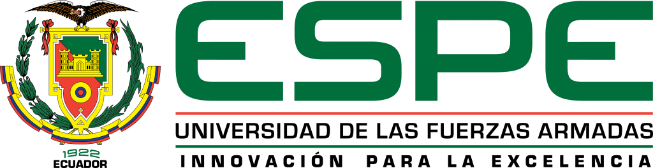 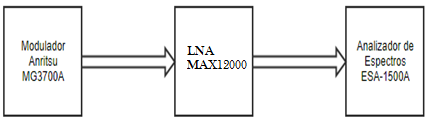 Escenario para pruebas de Funcionamiento del LNA
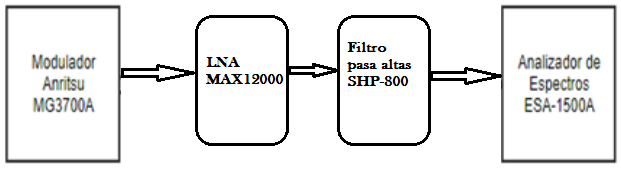 Respuesta de la etapa de LNA con filtro pasa altas SHP-800
PRUEBAS DE FUNCIONAMIENTO
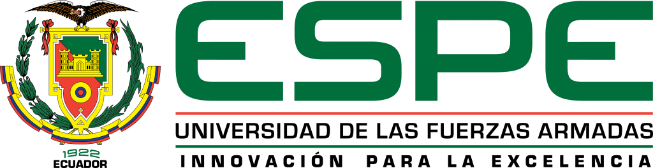 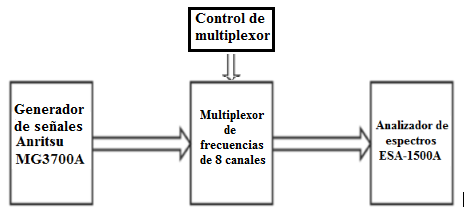 Escenario para pruebas del Multiplexor de 8 canales de RF
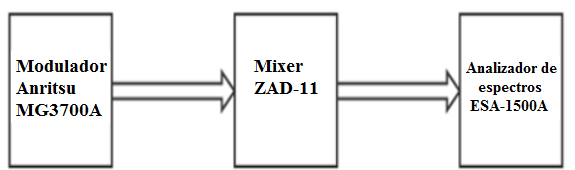 Escenario para pruebas del Mixer ZAD-11
PRUEBAS DE FUNCIONAMIENTO
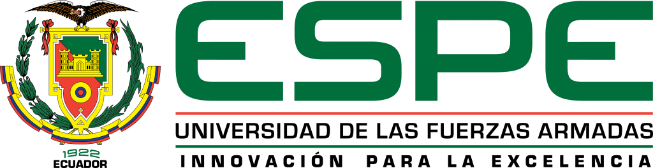 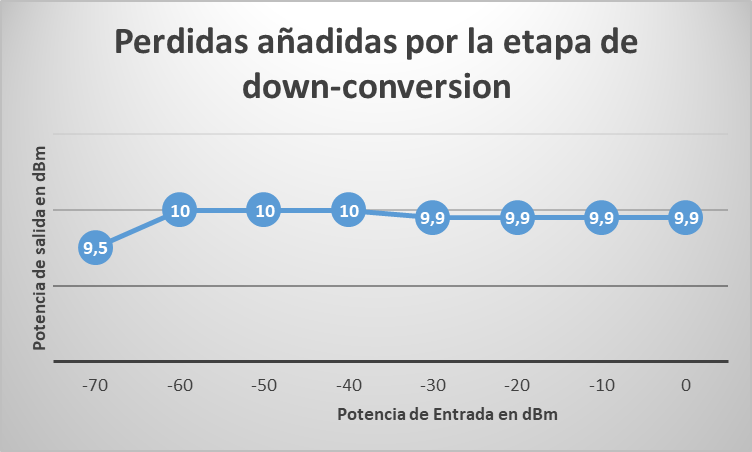 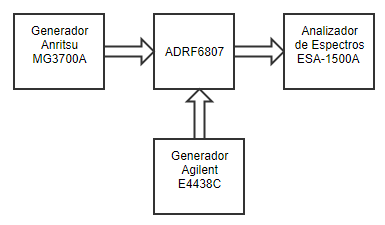 Escenario para las pruebas del ADRF6807
La ganancia total del sistema esta dada por:
Ganancias y Pérdidas de cada etapa del sistema
PRUEBAS DE FUNCIONAMIENTO
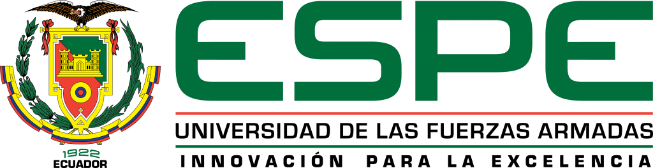 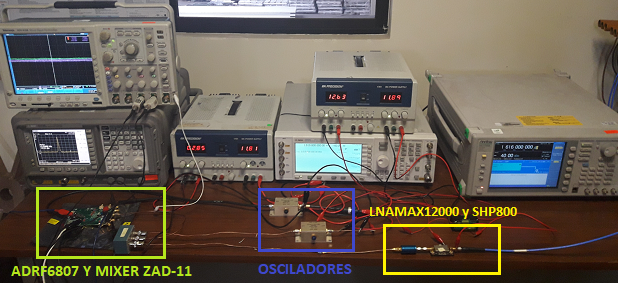 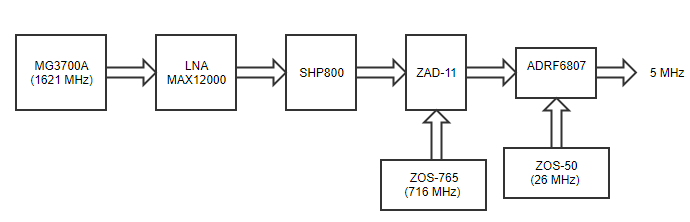 Diagrama de bloques del sistema
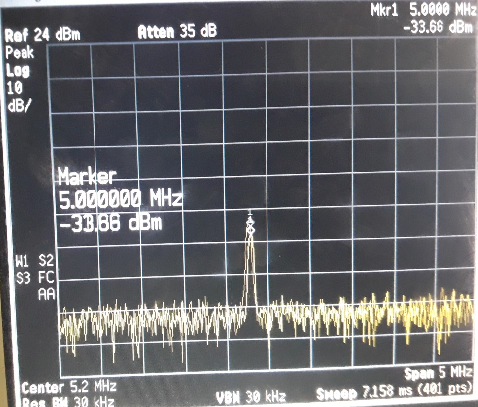 Sistema completo en el laboratorio
Señal de 5 MHz
PRUEBAS DE FUNCIONAMIENTO
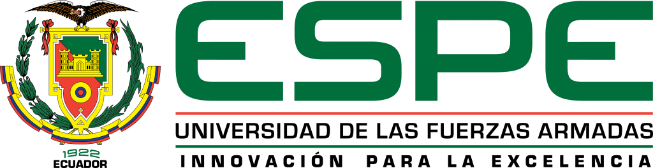 Para realizar la obtención de la fase y cuadratura del sistema y tener una interpretación correcta 
de la señal, es necesario que todos los osciladores se encuentren sincronizados
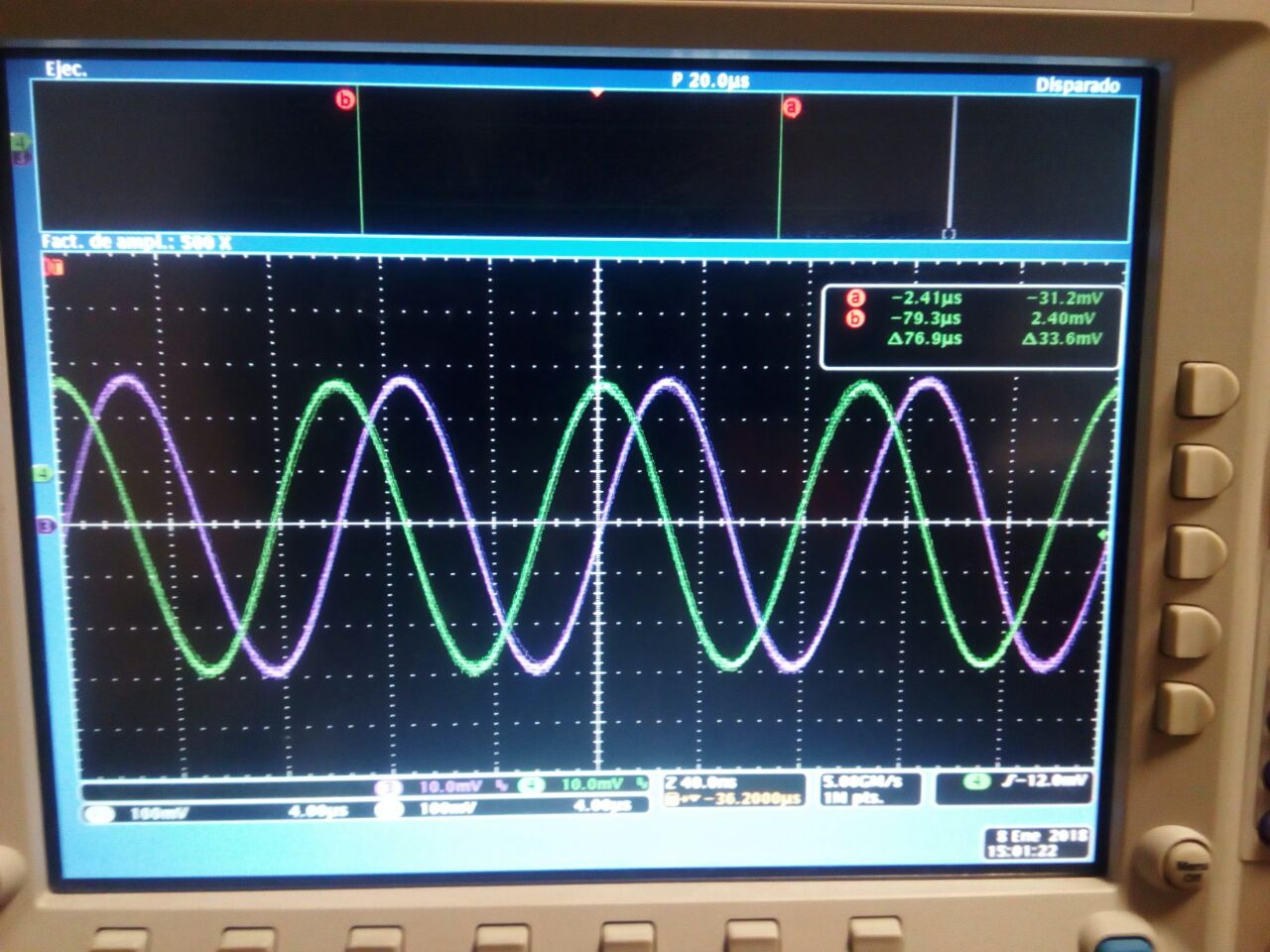 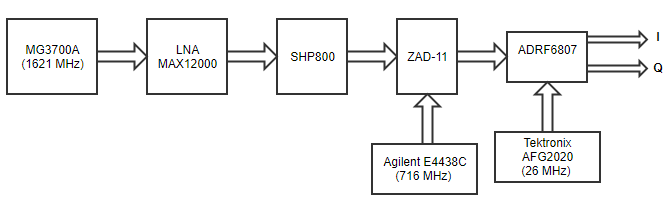 Señal de 10 MHz en fase y cuadratura
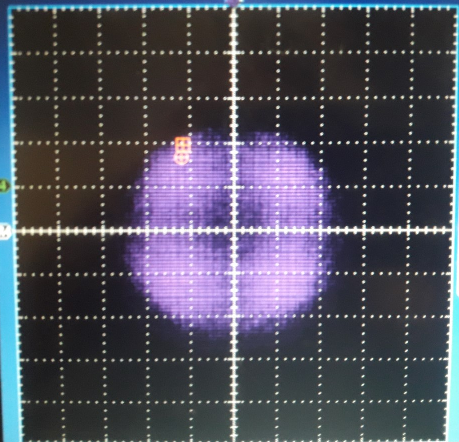 Diagrama de bloques del sistema con los osciladores sincronizados
Diagrama de constelación QPSK
PRUEBAS DE POSICIONAMIENTO
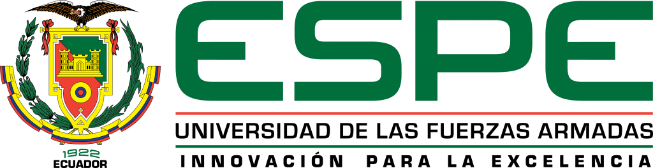 Se procedió a realizar 4 pruebas de campo para poder visualizar como el sistema ayuda en la detección de un transmisor el cual se encuentra operando en la frecuencia de la banda de la constelación Iridium de 1620MHz, estas pruebas fueron realizadas en un espacio abierto el cual se encuentra ubicado en la cancha de fútbol de la Universidad de las Fuerzas Armadas que cuentan con una extensión de 70m de ancho por 100m de largo y se ubican frente al polideportivo.
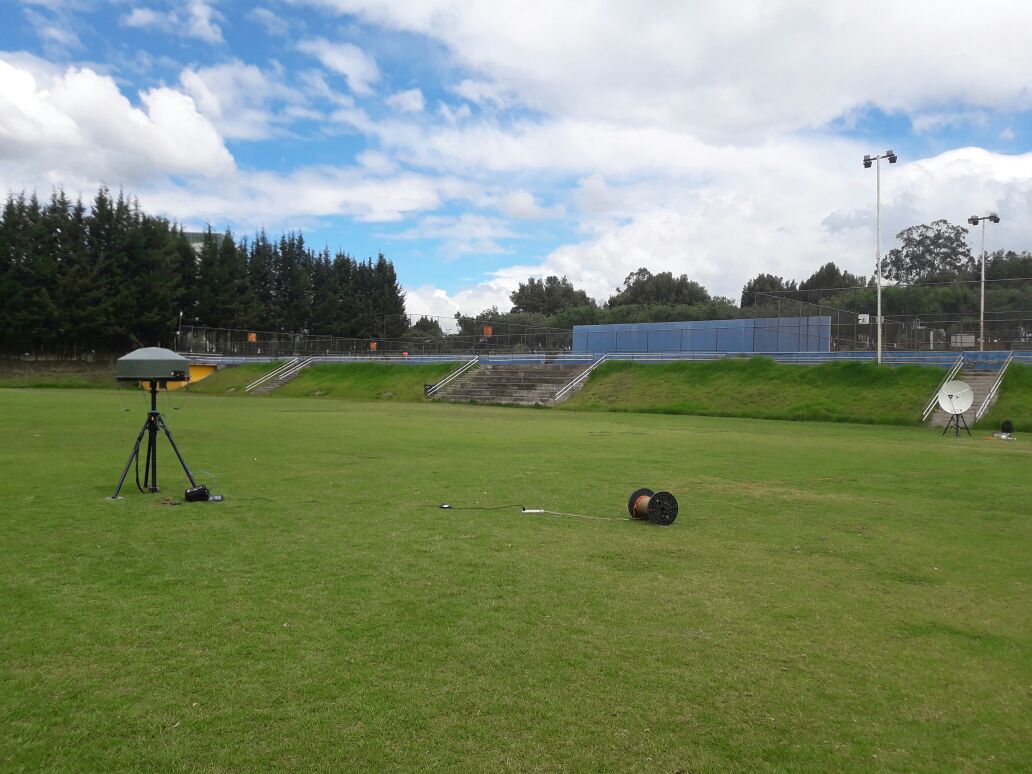 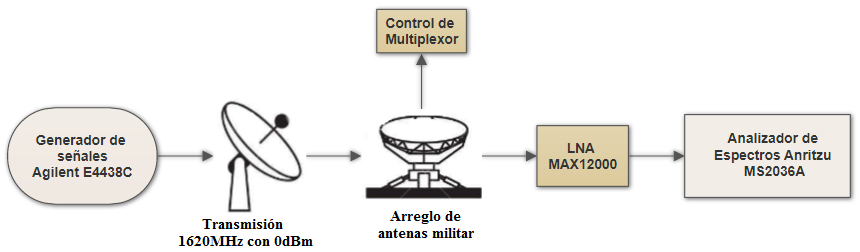 Montaje del sistema para las pruebas de posicionamiento
Escenario de pruebas de posicionamiento del sistema
PRUEBAS DE POSICIONAMIENTO
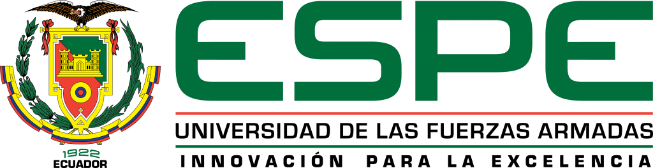 Prueba 1
En esta prueba se trabajó con una distancia de 24 metros entre la antena receptora y transmisora, además se alineó el centro de la antena número 0 del arreglo con el Sur magnético mediante la brújula del celular y se ubicó la antena transmisora a 107°.
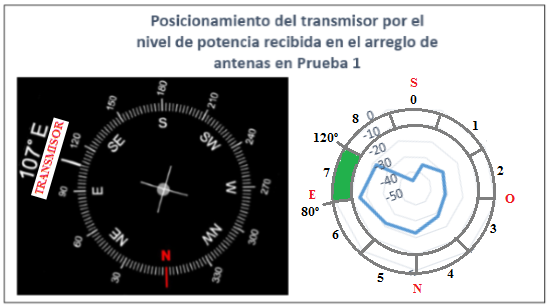 Posicionamiento del transmisor de acuerdo al nivel de potencia en Prueba 1
PRUEBAS DE POSICIONAMIENTO
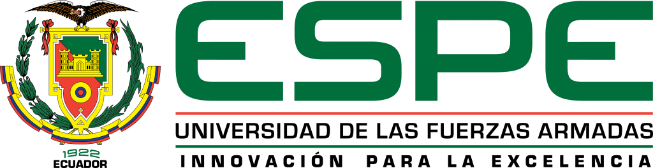 Prueba 2
En esta prueba se trabajó con una distancia de 24 metros entre la antena receptora y transmisora, además se alineó el centro de la antena número 0 del arreglo con el Norte magnético mediante la brújula del celular y se ubicó la antena transmisora a 107°.
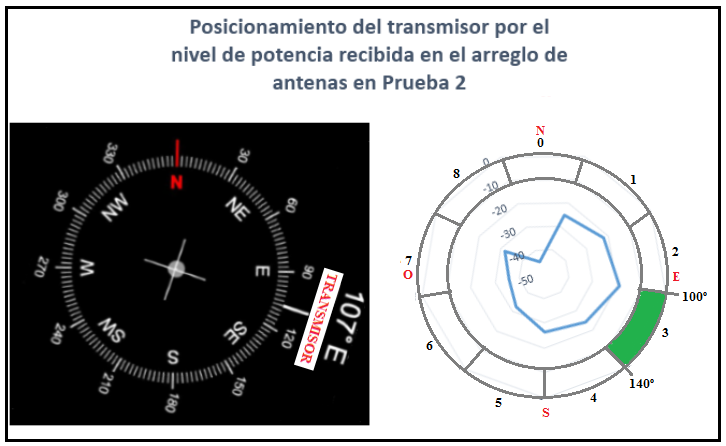 Posicionamiento del transmisor de acuerdo al nivel de potencia en Prueba 2
PRUEBAS DE POSICIONAMIENTO
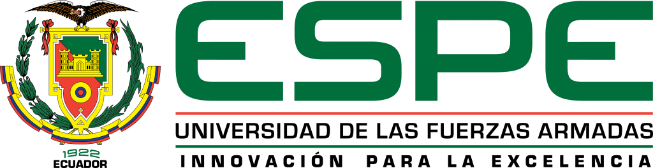 Prueba 3
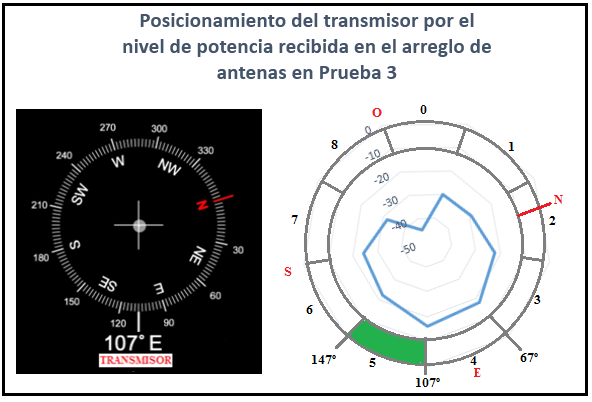 En esta prueba se trabajó con una distancia de 24 metros entre la antena receptora y transmisora, además se ubicó el centro de la antena número 0 del arreglo en el lado más alejado respecto a la antena transmisora quedando así a los 287° mediante la brújula del celular
Posicionamiento del transmisor de acuerdo al nivel de potencia en Prueba 3
PRUEBAS DE POSICIONAMIENTO
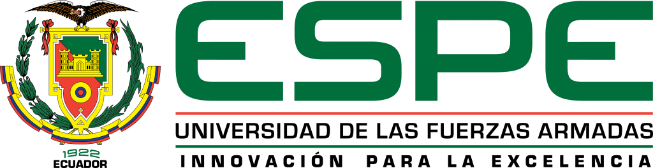 Prueba 4
En esta prueba se trabajó con una distancia de 18 metros entre la antena receptora y transmisora, además se alineó el centro de la antena número 0 del arreglo con el sur magnético mediante la brújula del celular y se ubicó la antena transmisora a 55°
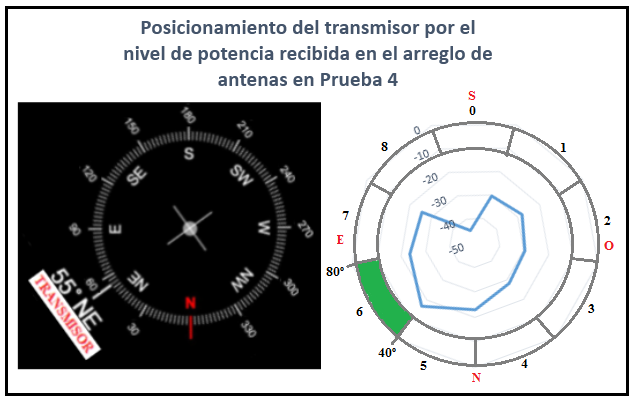 Posicionamiento del transmisor de acuerdo al nivel de potencia en Prueba 4
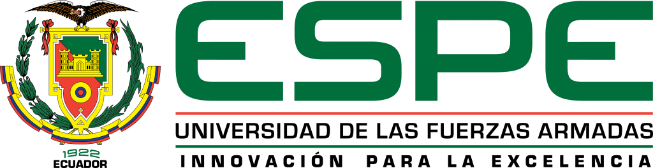 Conclusiones, Recomendaciones y futuros trabajos
Conclusiones
Es
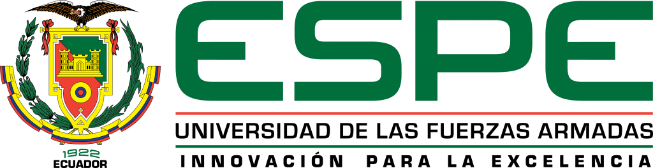 Conclusiones, Recomendaciones y futuros trabajos
Conclusiones
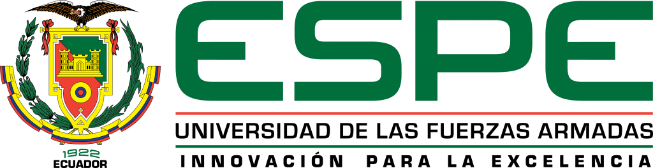 Conclusiones, Recomendaciones y futuros trabajos
Recomendaciones
Es
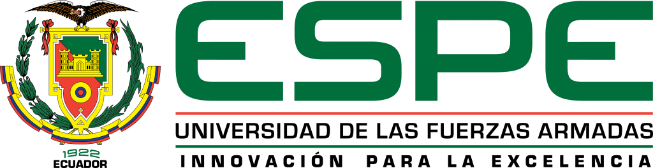 Conclusiones, Recomendaciones y futuros trabajos
Líneas futuras de investigación
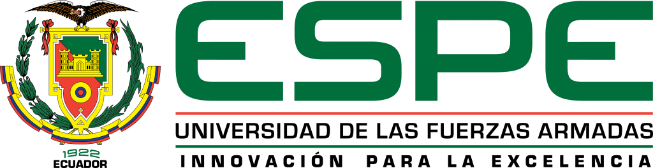 Gracias por su atención